ENDOCRINE SYSTEM
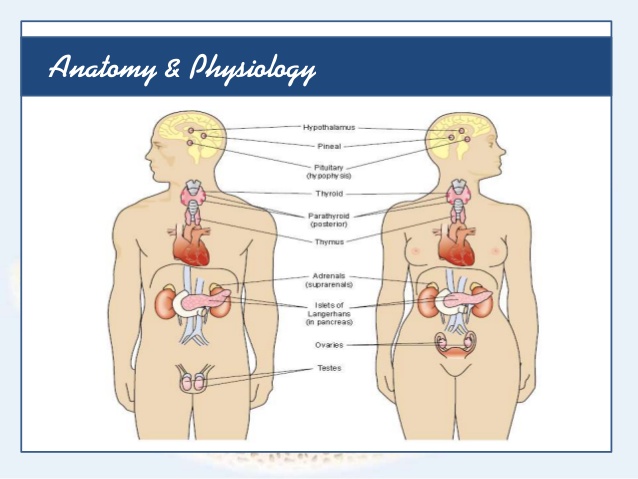 By: Krutica RAVRANI
NURSING TUTOR
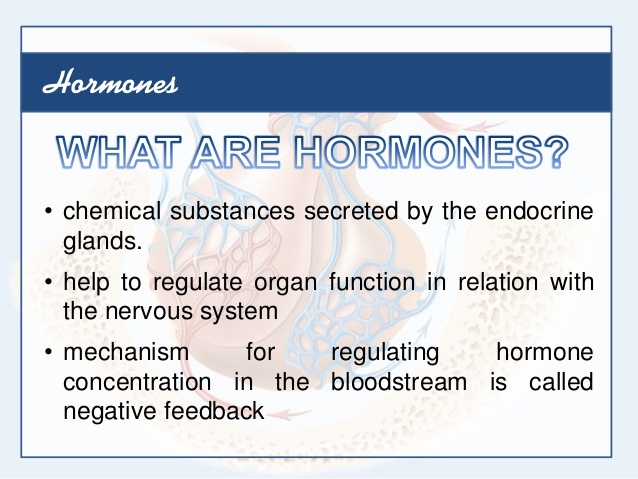 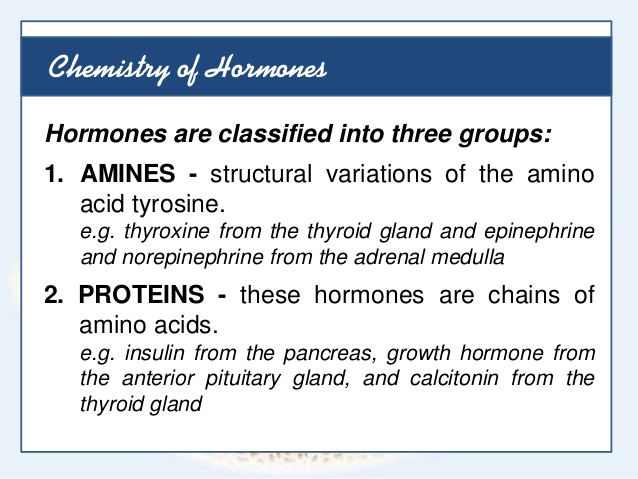 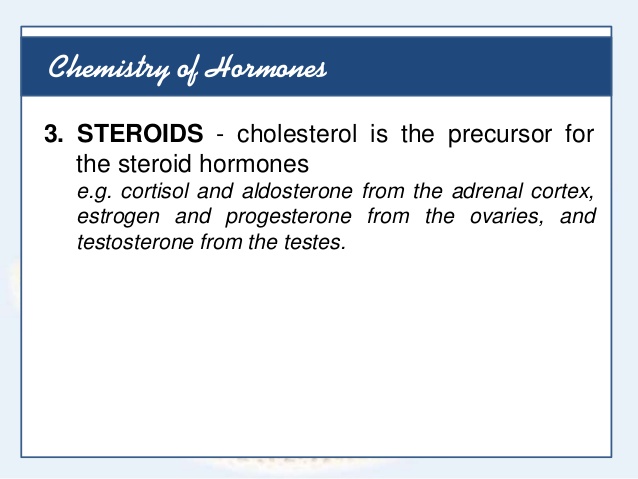 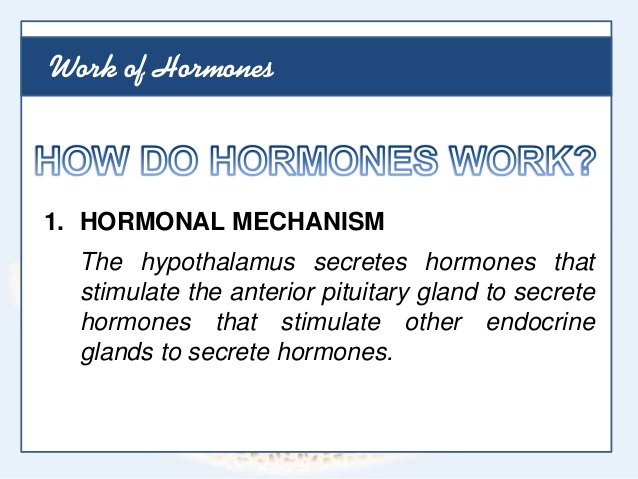 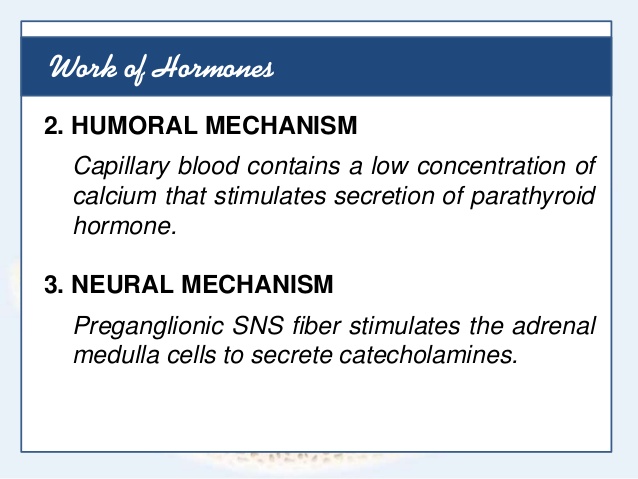 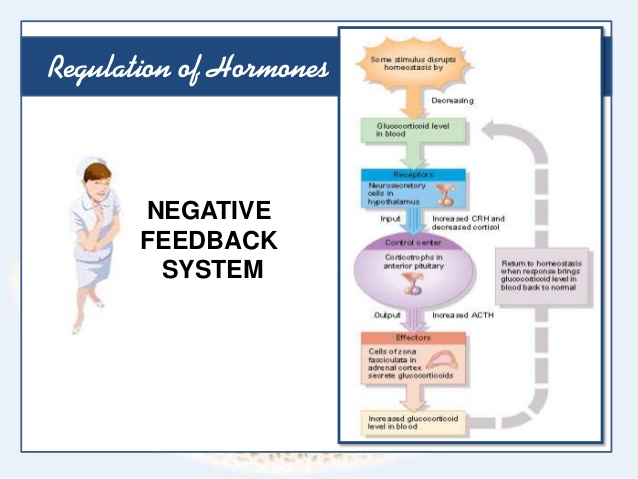 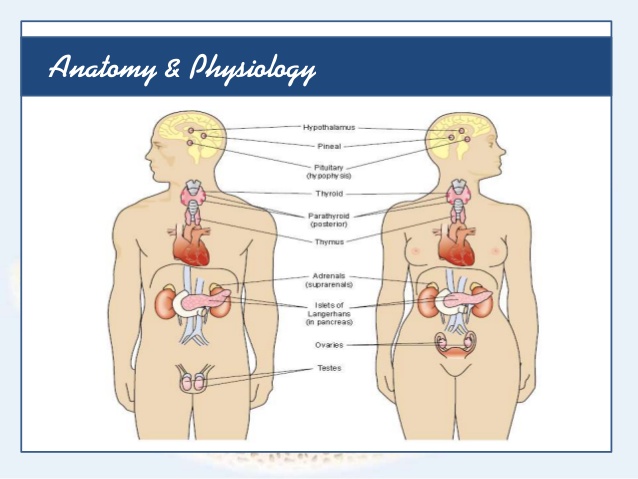 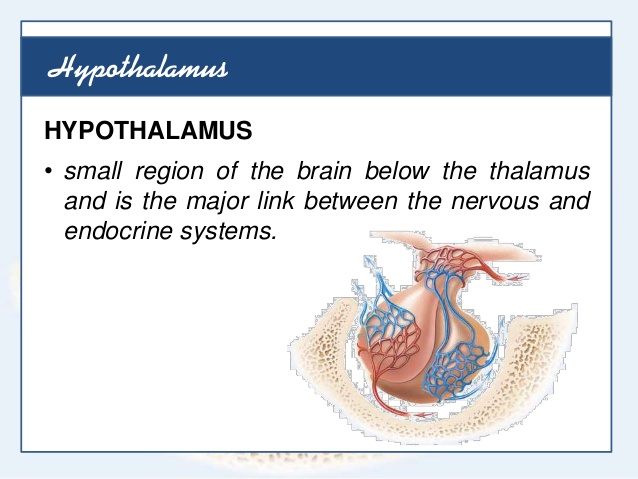 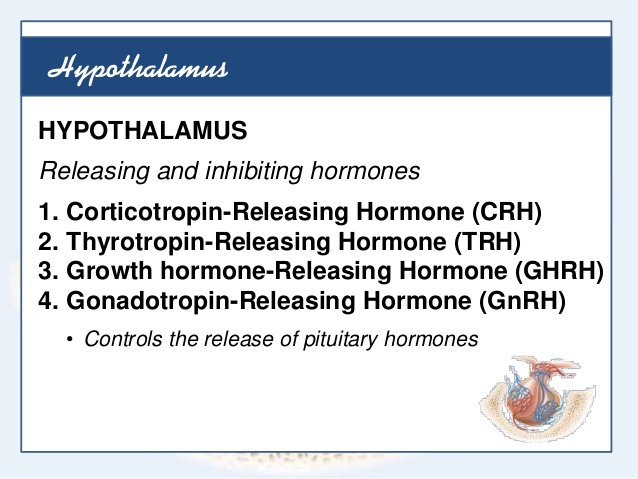 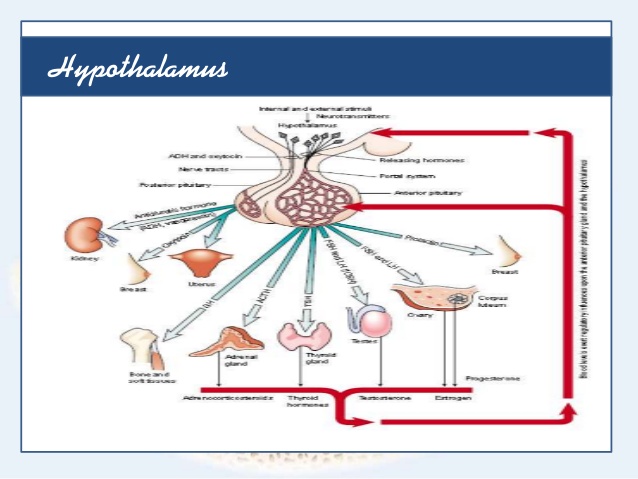 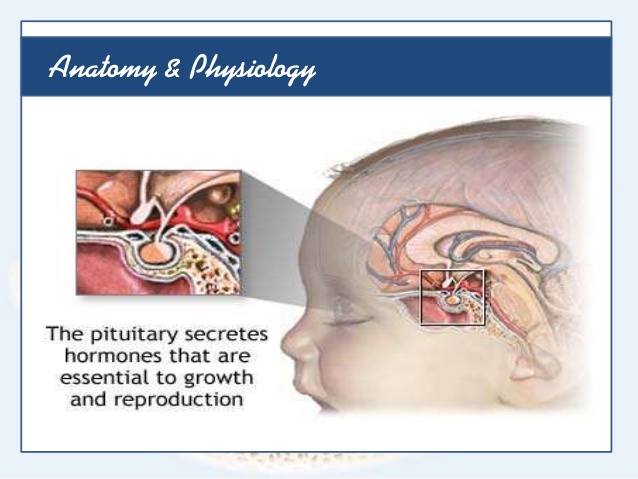 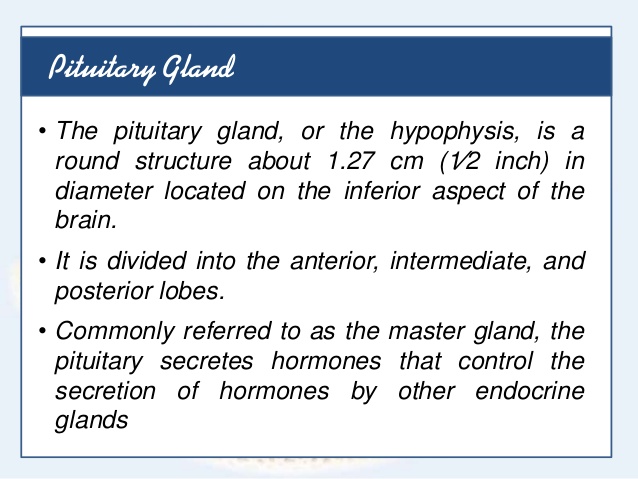 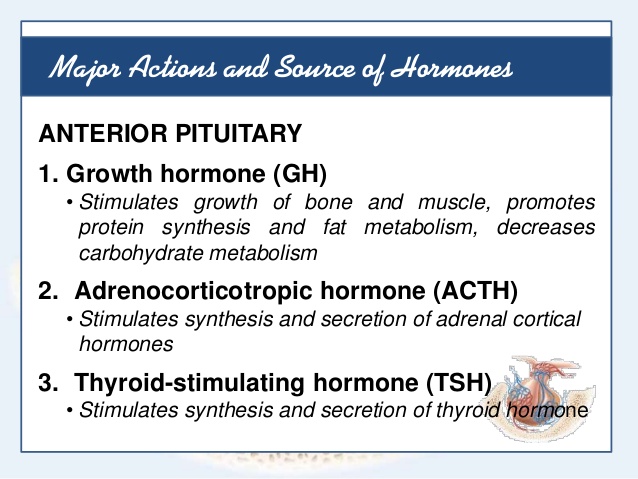 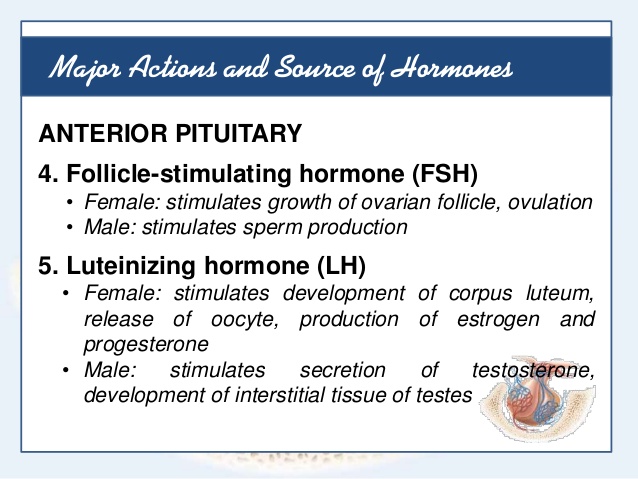 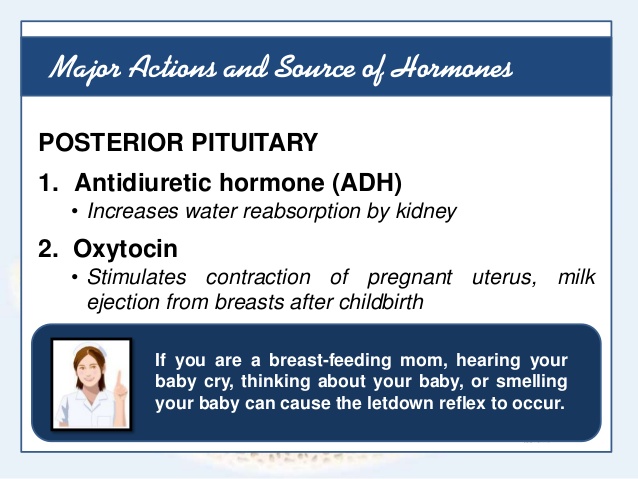 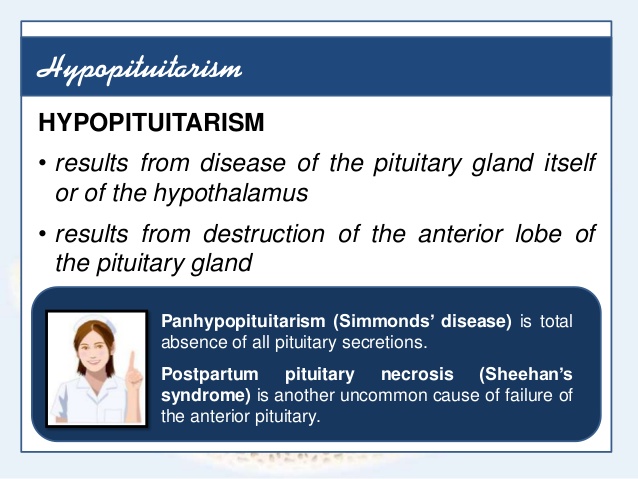 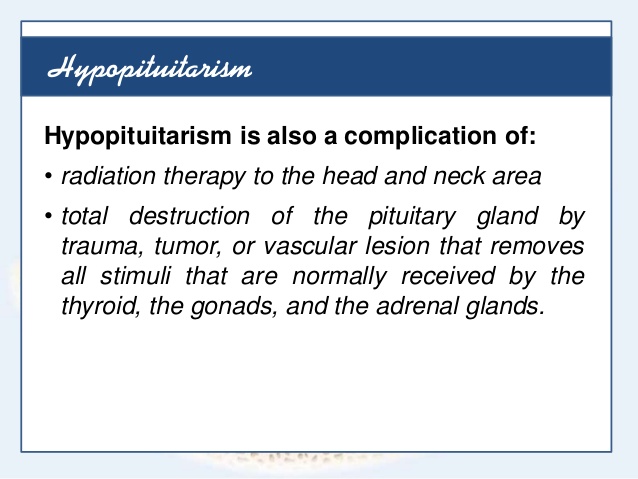 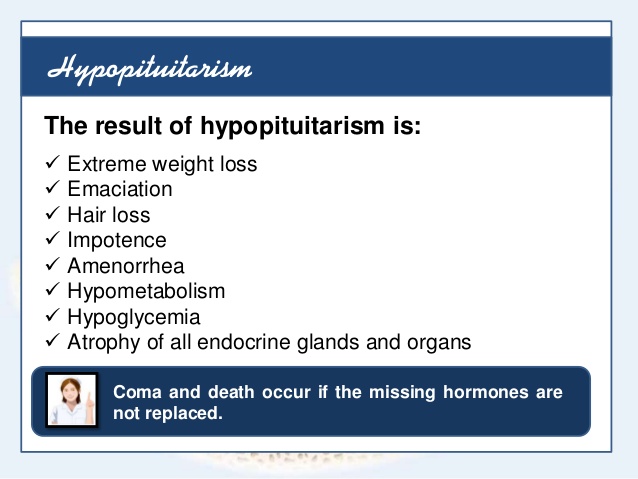 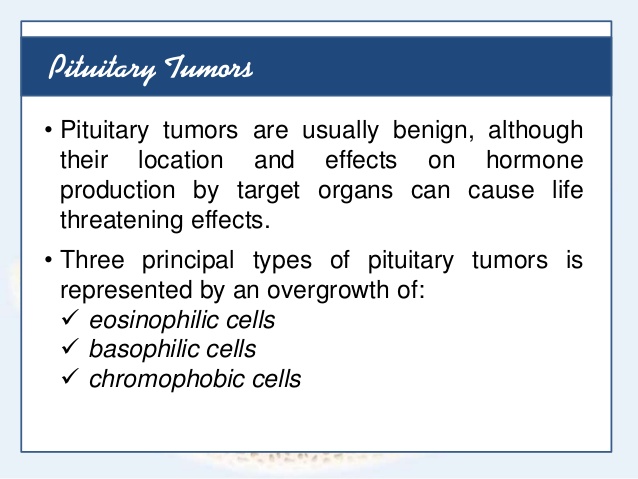